The Woodland Carbon Code 

THFC Symposium, Cambridge, 13 July 2022


Dr. Pat Snowdon, MICFor, 
Head of Economics and Woodland Carbon Code
Scottish Forestry
Overview
What is the Woodland Carbon Code?
UK’s govt-backed, domestic voluntary carbon market standard
helps companies to become carbon neutral/negative
helps the UK to meet national GHG targets
woodland creation only (wide range of woodland types)
WCC’s purpose is to underpin market trust and confidence
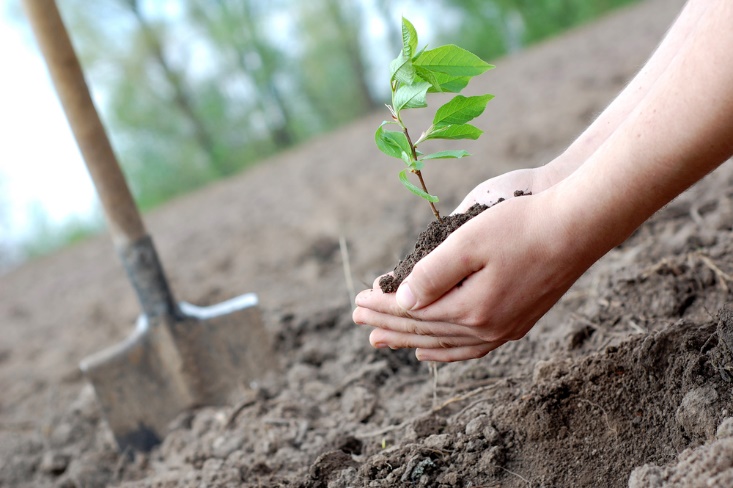 WCC team
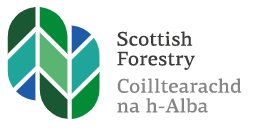 2019
managed by Scottish Forestry under cross-border MoU
2011
launched by Forestry Commission
Executive Board 
(UK ‘forestry authorities’)
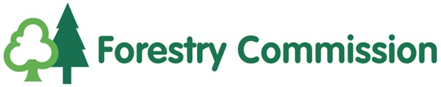 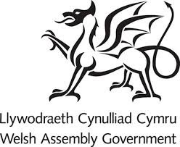 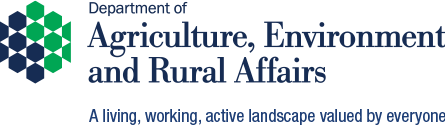 Advisory Board (stakeholders)
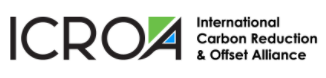 Endorsed in the wider carbon market
What are the main components?
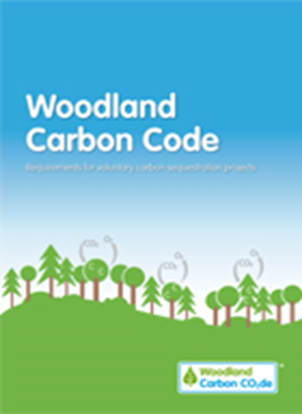 Robust science
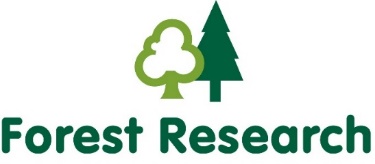 Permanence

Forestry Act, ‘buffers’, conservative estimates
Transparency (carbon registry)
Infrastructure for monitoring, reporting and verification
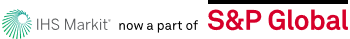 Independent validation & verification
Additionality

action above ‘business as usual’
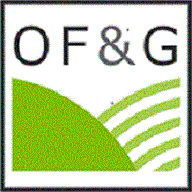 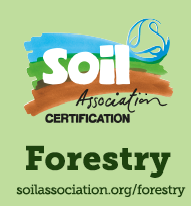 Carbon credits under the WCC
Pending Issuance Units (a promise to deliver) – validated but not verified
Woodland Carbon Units (actual sequestration) – validated and verified
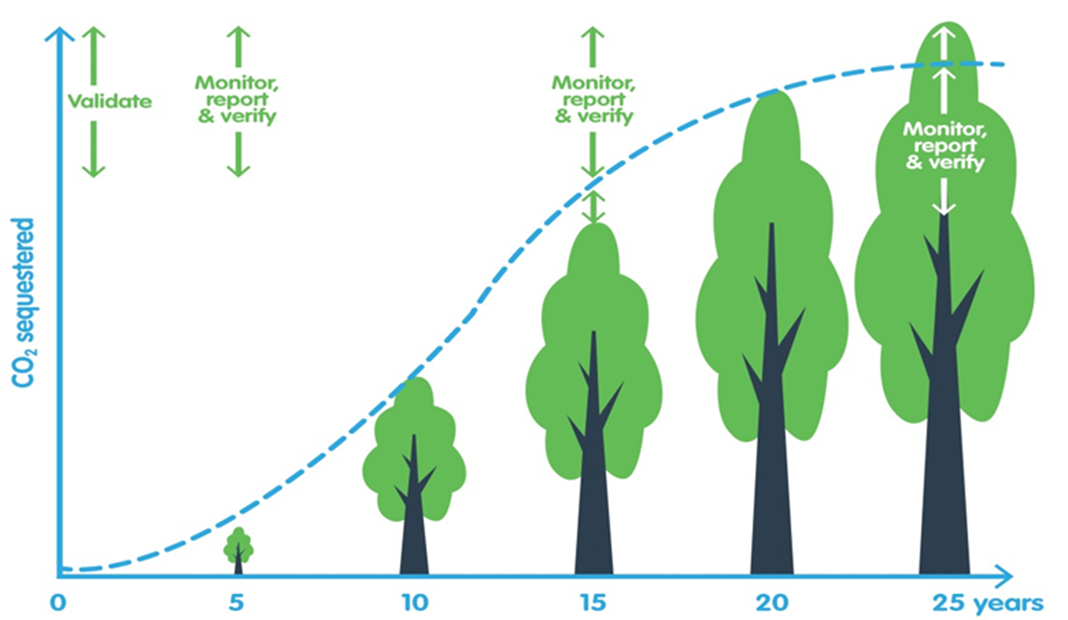 One unit = one tonne CO2
Pending Issuance Units
Woodland Carbon Units
Up to 500 units per hectare (over 50 yrs or more)
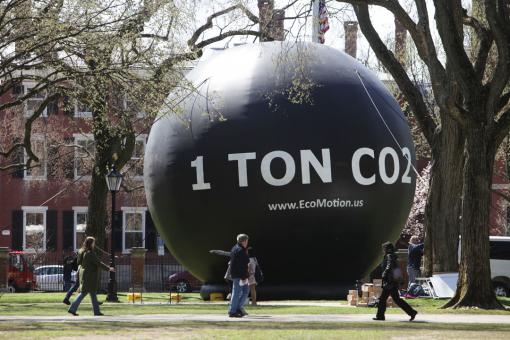 Both types of units can be sold, but only WCUs can be used as offsets

Prices/tCO2 – 2011 (£5 or less), 2015-20 (£5-15), 2022 (£15-20, even £30+)

Part of a cost-effective approach to GHG mitigation
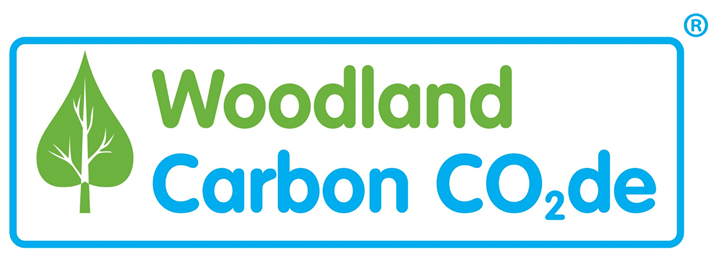 Progress - UK (as of 31/03/2022)
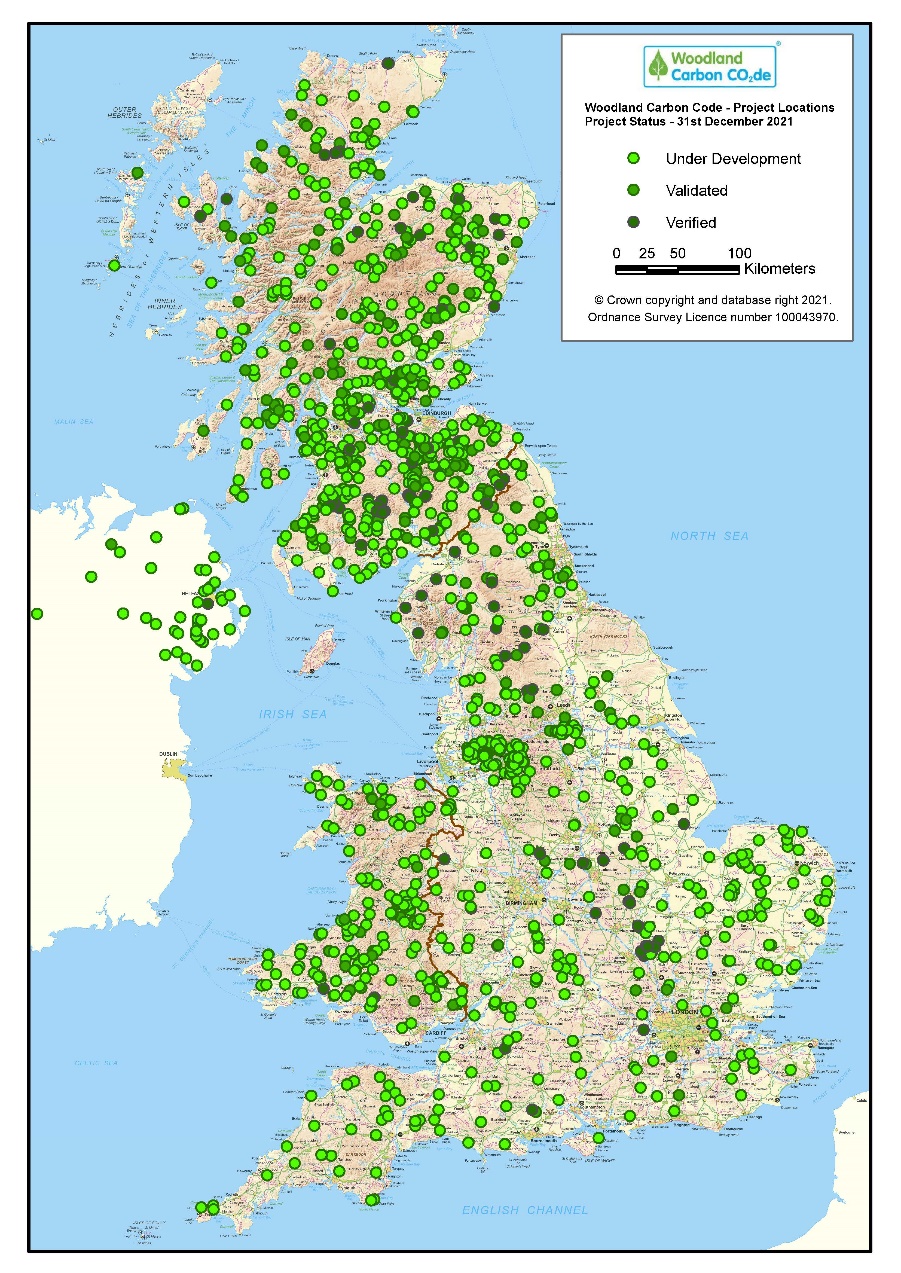 366 projects validated 
18,544 ha woodland
6.9 MtCO2 over lifetime 

Of which 
119 projects verified at yr 5 
4,416 ha woodland
1.9 MtCO2 over lifetime

In the pipeline: 
1,168 projects
40,905 ha
11.9 MtCO2 over lifetime

> 500 corporate buyers
5
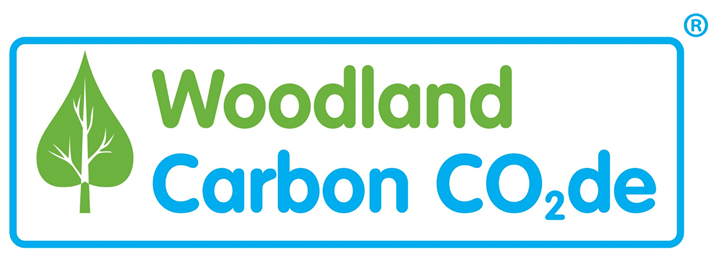 Waitrose
Since 2011 with Woodland Trust
Compensate for home delivery fleet emissions over time
Warcop, an MOD site in an AONB, Cumbria
Bought over 22,000 carbon units

Why?
Believe in trees, biodiversity, recreation & flood control benefits
Environmental and CSR credentials
Strong marketing messages to stakeholders
Staff engagement through tree planting
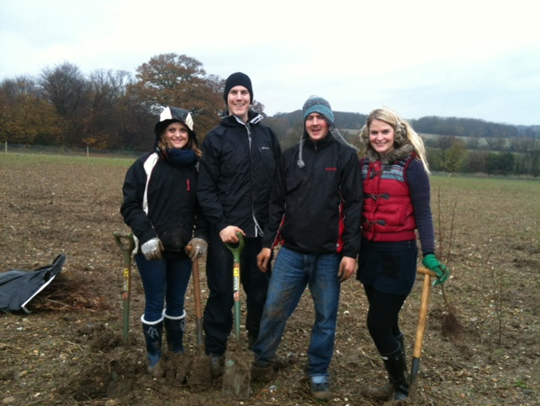 6
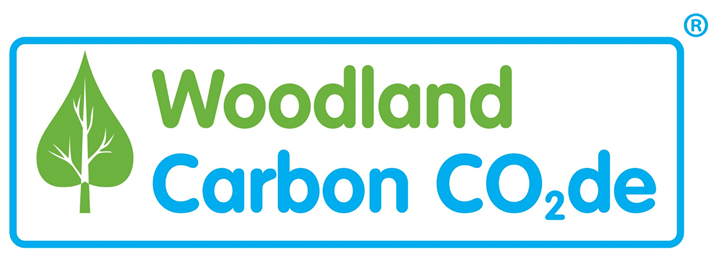 Future integrity
Further growth
Secondary market
New markets
Wider impacts
Regulatory oversight
Demand & supply side integrity
More complex financing
Delivery of ‘charismatic’ carbon
Monitoring wider impacts
Robust additionality
tests
Overarching standards 
(ISO, VCMI, IC-VCM, UK Govt/DAs)
Regulation of VCM, market infrastructure
7
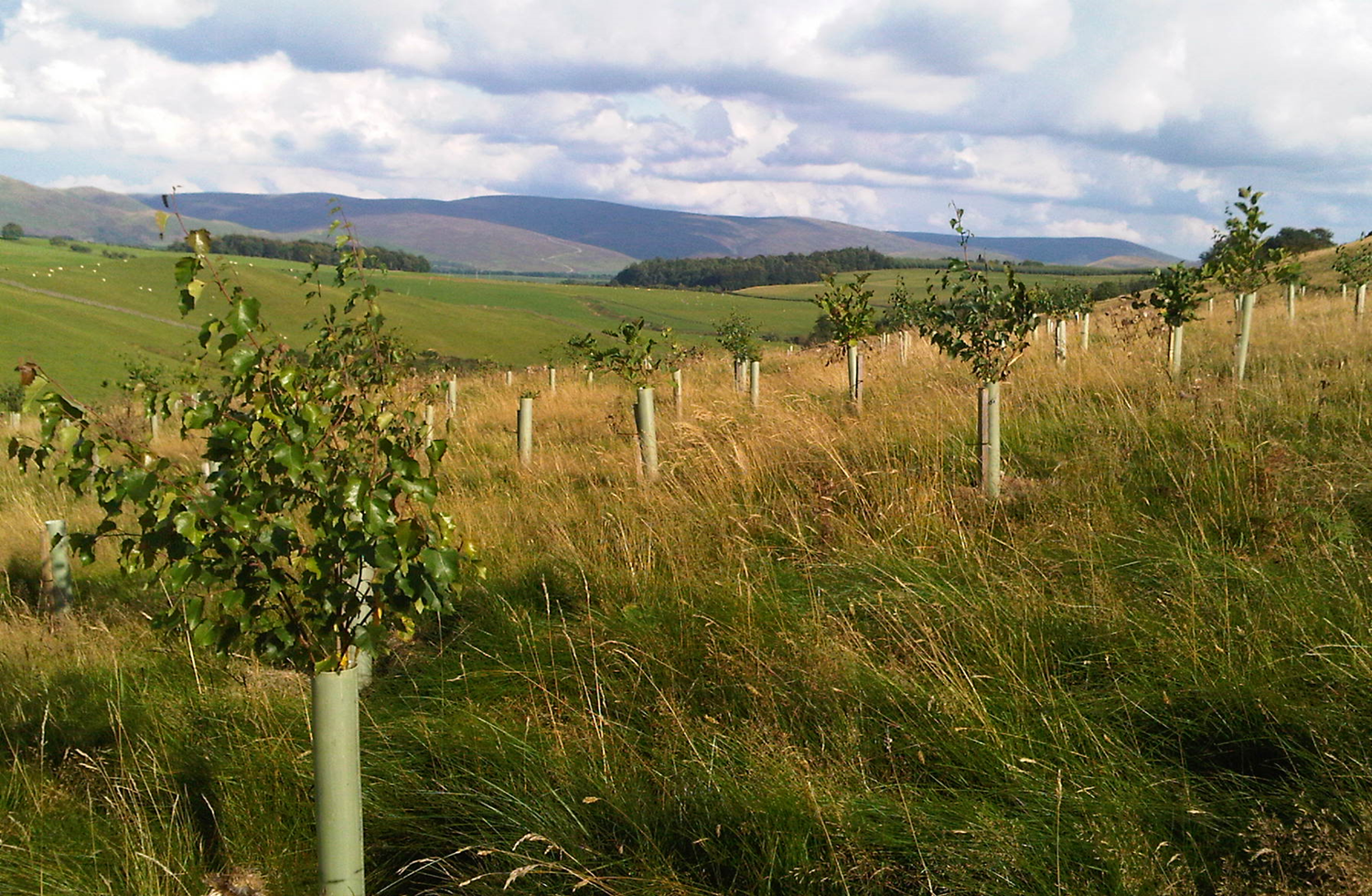 Thank you for listening
pat.snowdon@forestry.gov.scot